กองพยากรณ์อากาศขอมอบเกียรติบัตรฉบับนี้เพื่อแสดงว่านาย..............ได้รับการคัดเลือกเป็นบุคคลต้นแบบคุณธรรมหรือทำความดีเป็นแบบอย่าง กองพยากรณ์อากาศ ประจำปี พ.ศ.๒๕๖๘ขอให้รักษาความดี  และมีความสุขความเจริญให้ไว้ ณ วันที่ ๒๘ พฤษภาคม ๒๕๖๘นายสมควร ต้นจานผู้อำนวยการกองพยากรณ์อากาศ
กองพยากรณ์อากาศขอมอบเกียรติบัตรฉบับนี้เพื่อแสดงว่าส่วน..............ได้รับการคัดเลือกเป็นหน่วยงานต้นแบบคุณธรรมหรือทำความดีเป็นแบบอย่าง กองพยากรณ์อากาศ ประจำปี พ.ศ.๒๕๖๘ขอให้รักษาความดี  และมีความสุขความเจริญให้ไว้ ณ วันที่ ๒๘ พฤษภาคม ๒๕๖๘นายสมควร ต้นจานผู้อำนวยการกองพยากรณ์อากาศ
ผลการโหวตบุรุษ : นายธนิกพงศ์ เศรษฐหิรัญกุล และ นายวุฒิพงศ์ หนูบรรจงสตรี : นางสาวรุ่งไพลิน กองยักษี
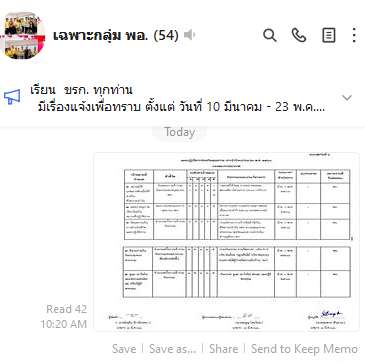 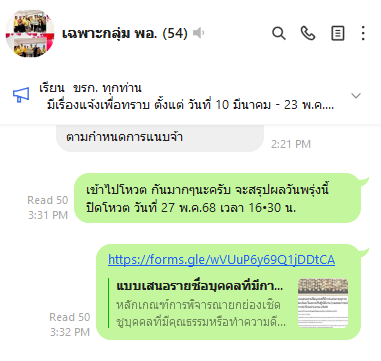 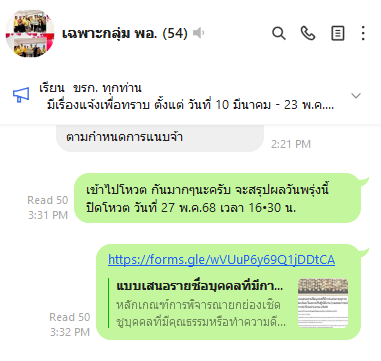 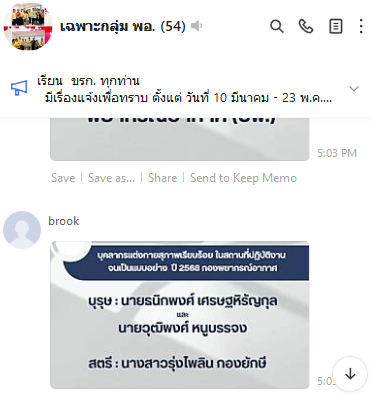 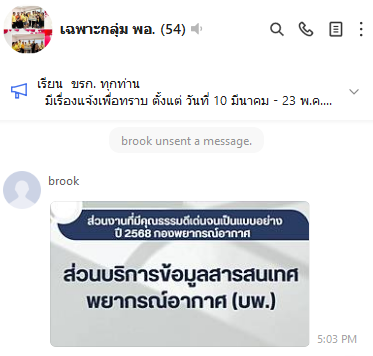 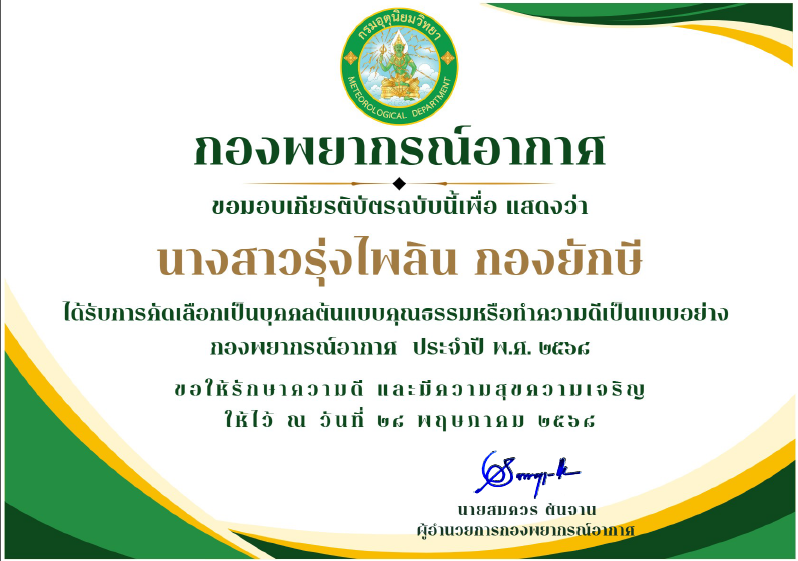 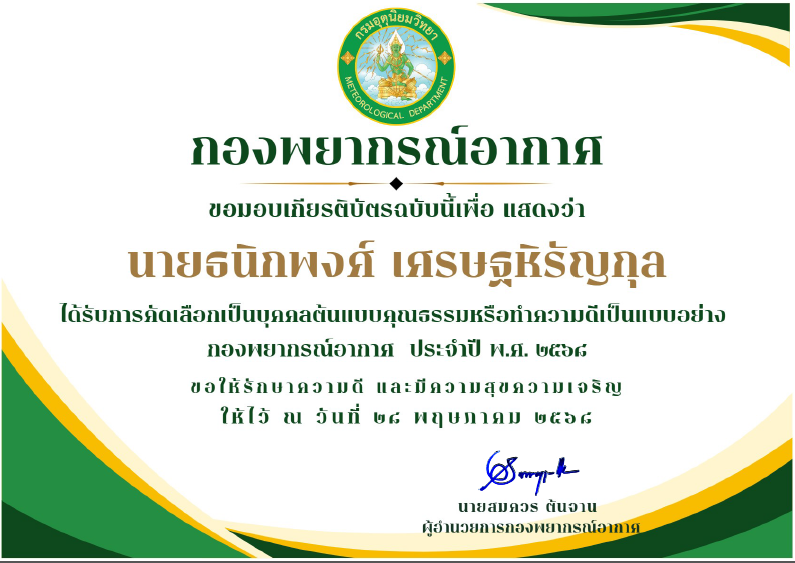 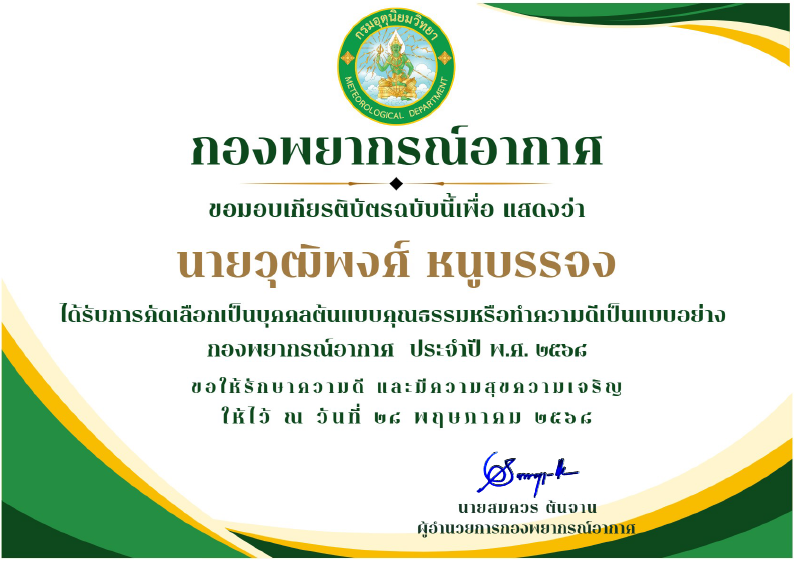 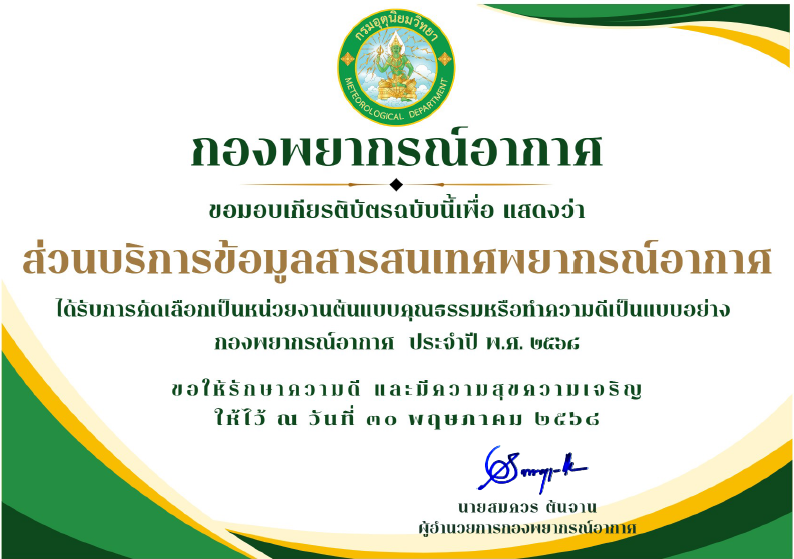 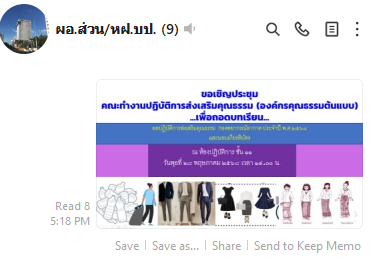 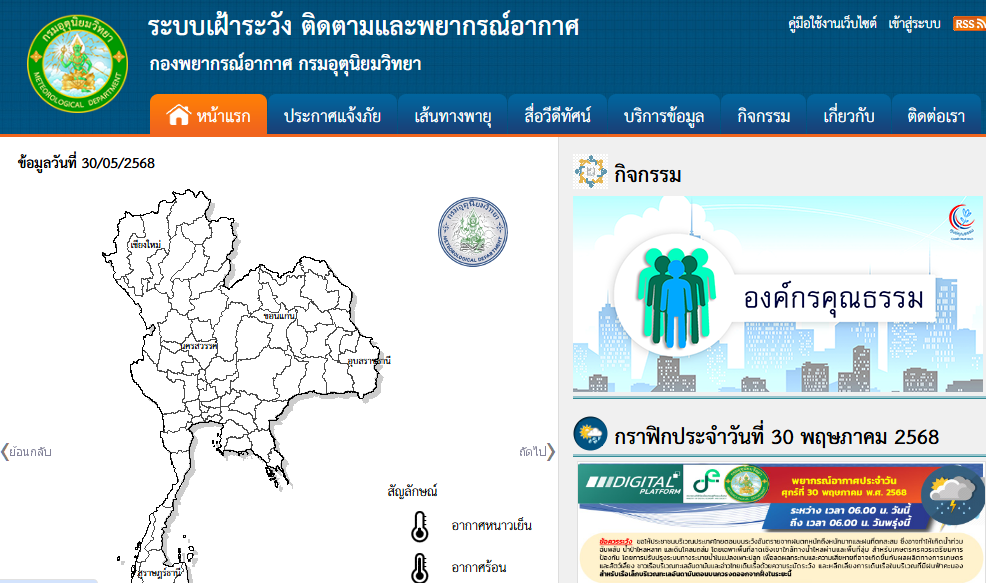 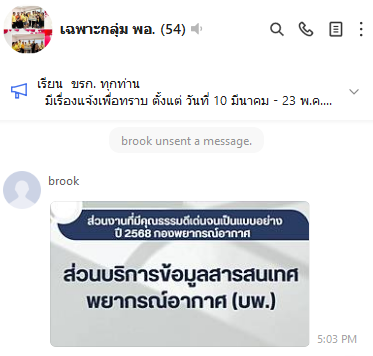 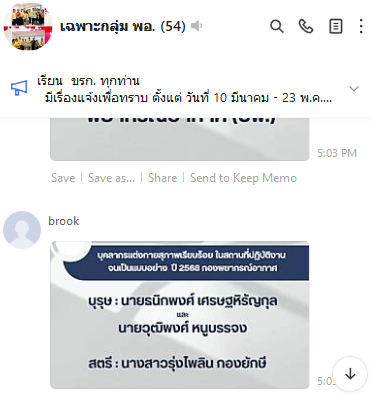 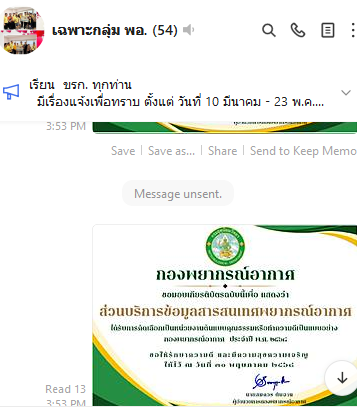